Funding & SustainingWorkforce Intermediary OrganizationsApril 23, 2019
Washington State Labor Council
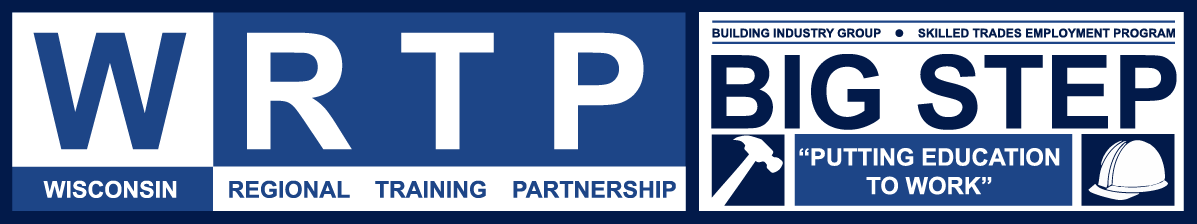 Locations
Twin Cities 
Milwaukee 
Racine 
Madison
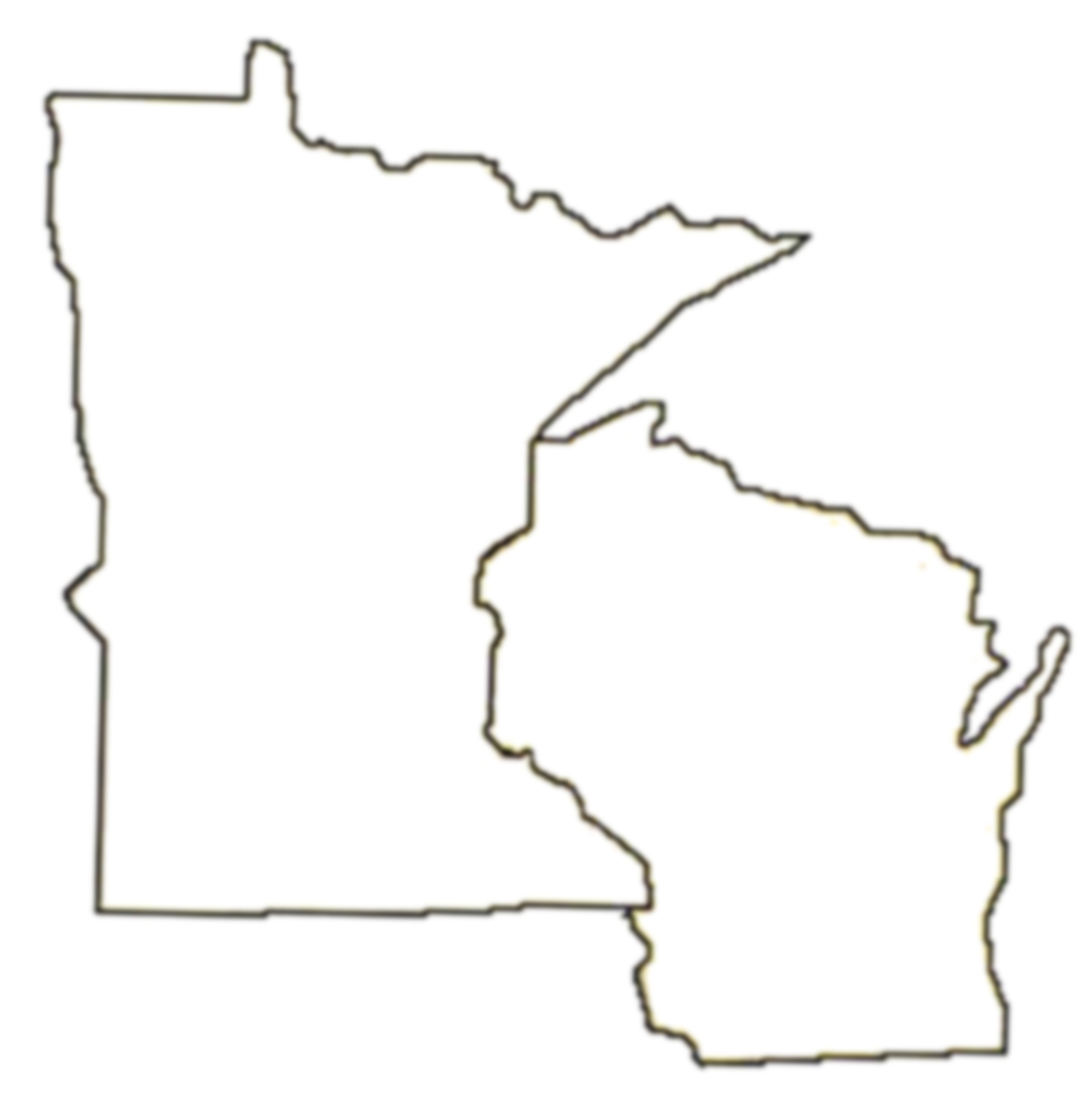 INDUSTRY LED
  WORKER CENTERED
  COMMUNITY FOCUSED
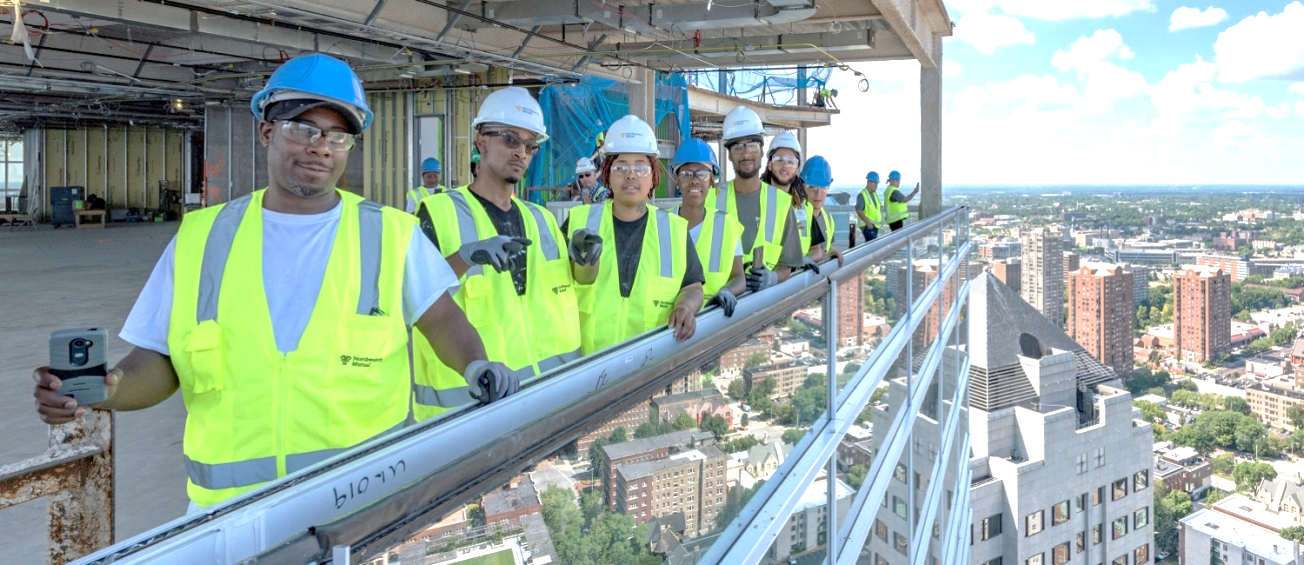 WRTP / BIG STEP
501(c)3 – Non-profit Corporation WI
Board Composition
10 Labor 
10 Business 
Operating Locations
Milwaukee
SC WI & SE WI
Minnesota Regional Training Partnership
Annual Operating Revenue 
2017 $3.8 million
60 grant sources and contracts 
Largest sources Construction Industry Contribution & State / Federal DOL funds
WORKFORCE INTERMEDIARY
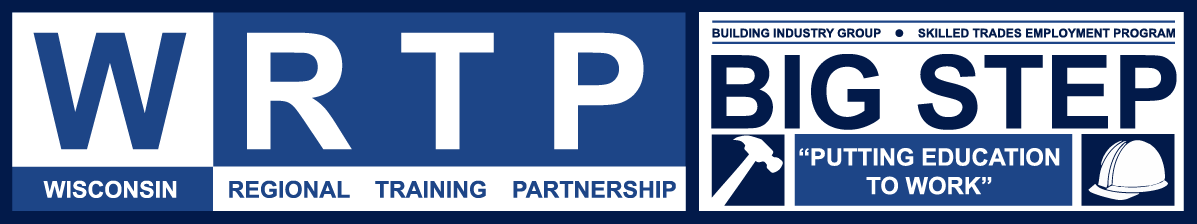 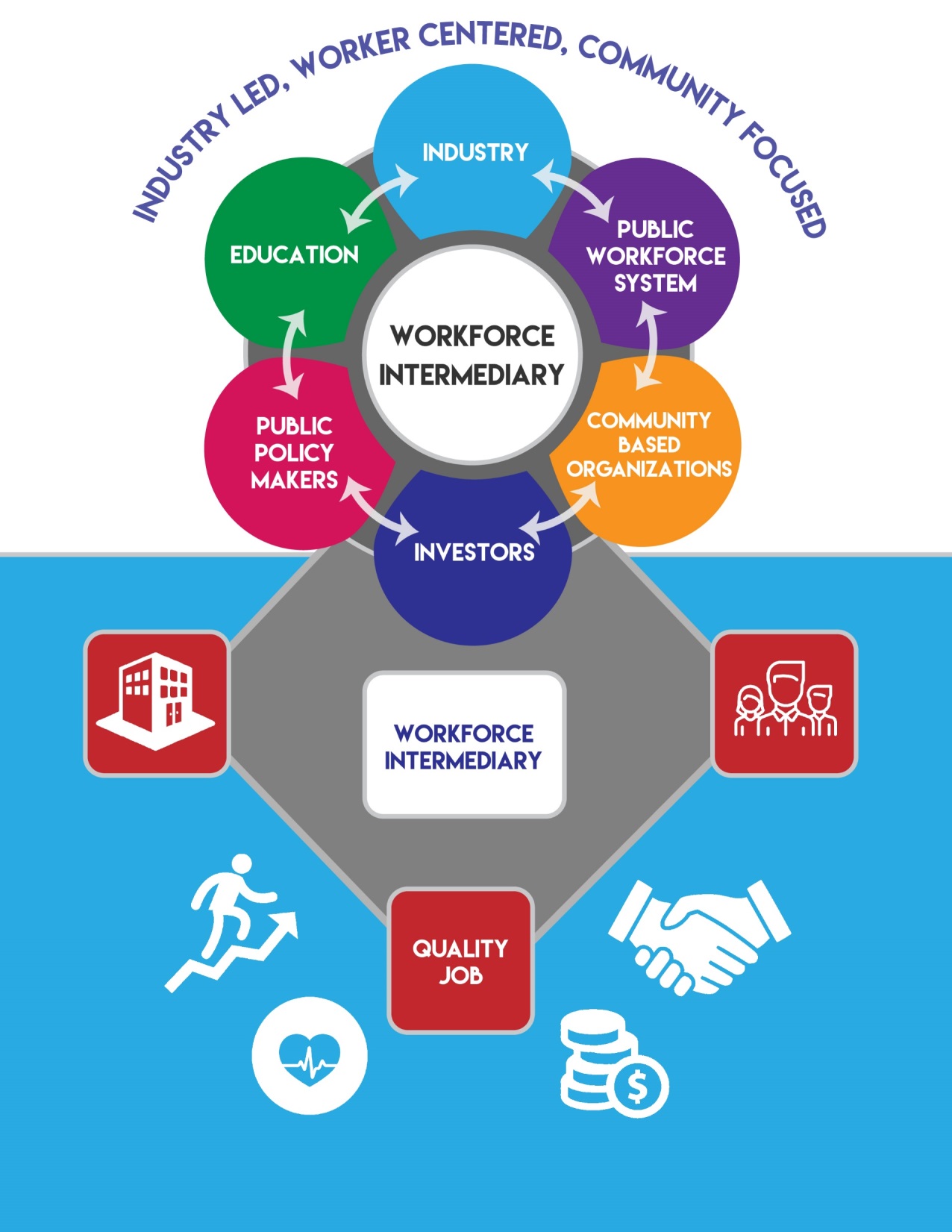 2018 SNAPSHOT

Industries
3

High Road Employers 
298

Labor Partners 
26

Partnerships
385

Participants
3346
[Speaker Notes: Workforce Intermediary Business Model]
Intermediary Functions
Convene Industry Leadership
Labor, Business, Industry Associations, & JAC/JATC’s
Needs Assessment & Industry Employment Data
Working with employers and labor to understand real needs and demand- NOT LMI data
Develop and Align Public & Private Funding
Foundations, Local/State/National Grants, Industry Funds
Intermediary Functions
Coordinate broad partnership with community, public, and private organizations
Coalition Building to address local employment issues and public policy impacting workers
Program Functions
Design and implement demand driven workforce development solutions
Data & Impact Performance
Communication and success stories that demonstrate value and impact public investments and policy
FUNDING & SUSTAINABILITY
Developing and utilization of resources is a full cycle process that is on-going and ever present.  Who are your investors ? What do they want?

Fund Development

Operating Funds

Reporting & Auditing

Rinse & Repeat
FUND DEVELOPMENT
MISSION
LEADERSHIP
PITCH
SCALE & WORKLOAD
IDENTIFICATION OF FUNDING
FUNDING STRATEGY
OPERATIONALIZATION
Public, Private, & Industry
Funding Diversity = Stabilization
Methodology
Cost Allocation. Fee for Service, Unit Cost
Alignment & Braided Funding
Staff – Program & Field
Program Services
Training Related & Support Services
Administration
REPORTING & AUDITING
Fiscal Framework
HR, Insurance, Accounting, & Data
Audit & Monitoring
Management
Accountability & Transparemcy
Conitnuouos Funding
Politics
Grant & Fund Reporting 
$$ & ##
THANK YOU!
Mark Kessenich, WRTP/BIG STEP
mkessenich@wrtp.org
414-801-9242